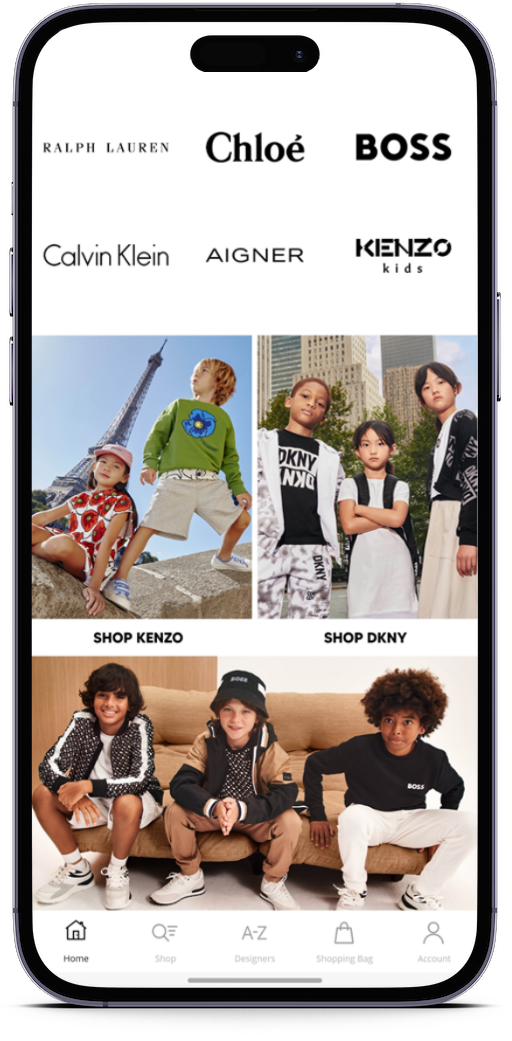 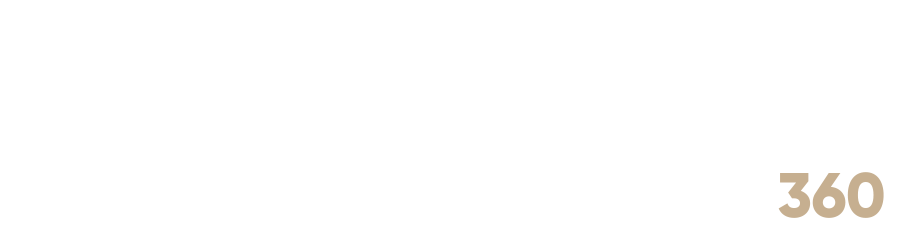 Maximize your brand’s mobile revenue
Agenda
Who we are
Why Big Brands push apps
How we work
How to get started
2008
Proprietary platform for custom app
Development launched
About JMango360
2015
SaaS platform developed
JMango360 is a technology company HQ in Amsterdam (NL)  that enables online businesses and web agencies to build fully integrated native mobile applications for mobile commerce (iOS / Android)Through our Open SaaS platform we havedelivered over 1.000 apps globally.
2016
Integration live
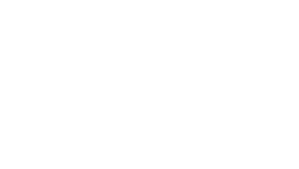 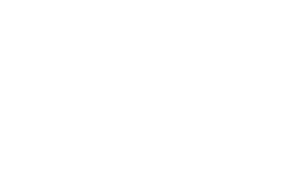 2017
Integration live
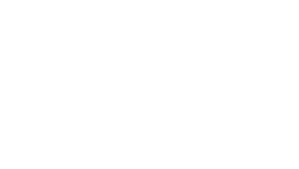 2018
Integration live
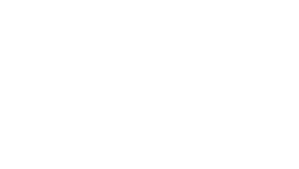 2019
Platform upgraded toOpen SaaS
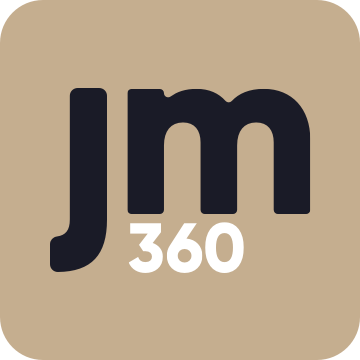 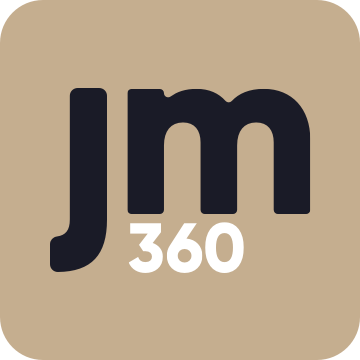 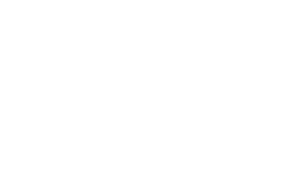 2021
Integration live
1.000+
Apps deployed globally
85 FTE
50 Development
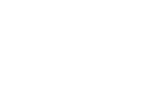 3
Mobile has passed desktop
Source: Statcounter / Global stats
‘Mobile has become the dominant digital touchpoint, so businesses and professionals must elevate their mobile experiences to win, serve and retain loyal customers.’
Forrester
4
Mobile Commerce growing pains: Conversion
2021 Global E-commerce conversion rates | Mobile vs. Desktop
A few reasons behind the low conversion:
High expectations
Speed
Jumping from screen to screen
Scrolling and zooming
Payment process / Credit cards not stored
Source: smartinsights.com
5
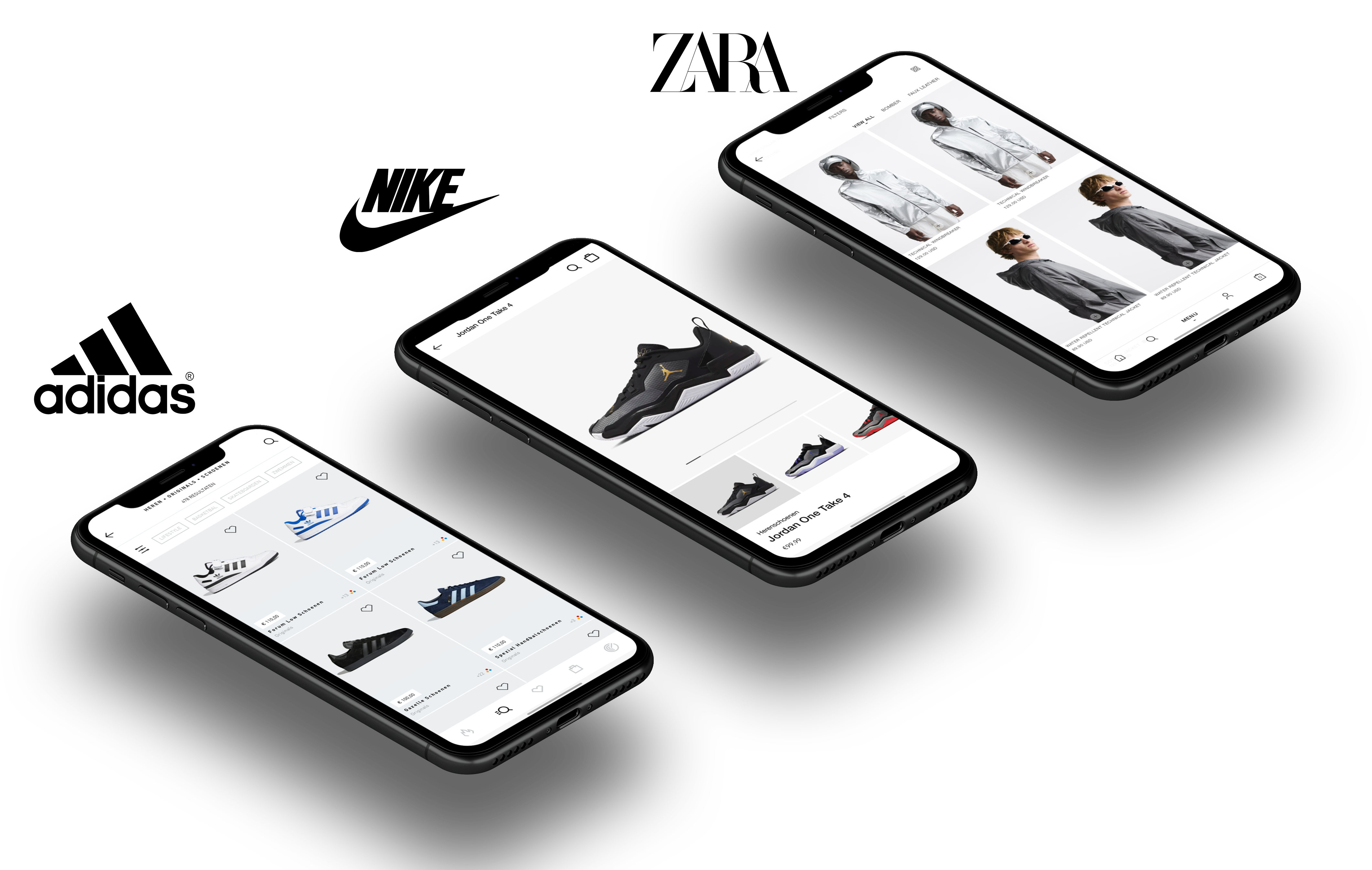 Big brands pushing their apps
This is why..
Conversion
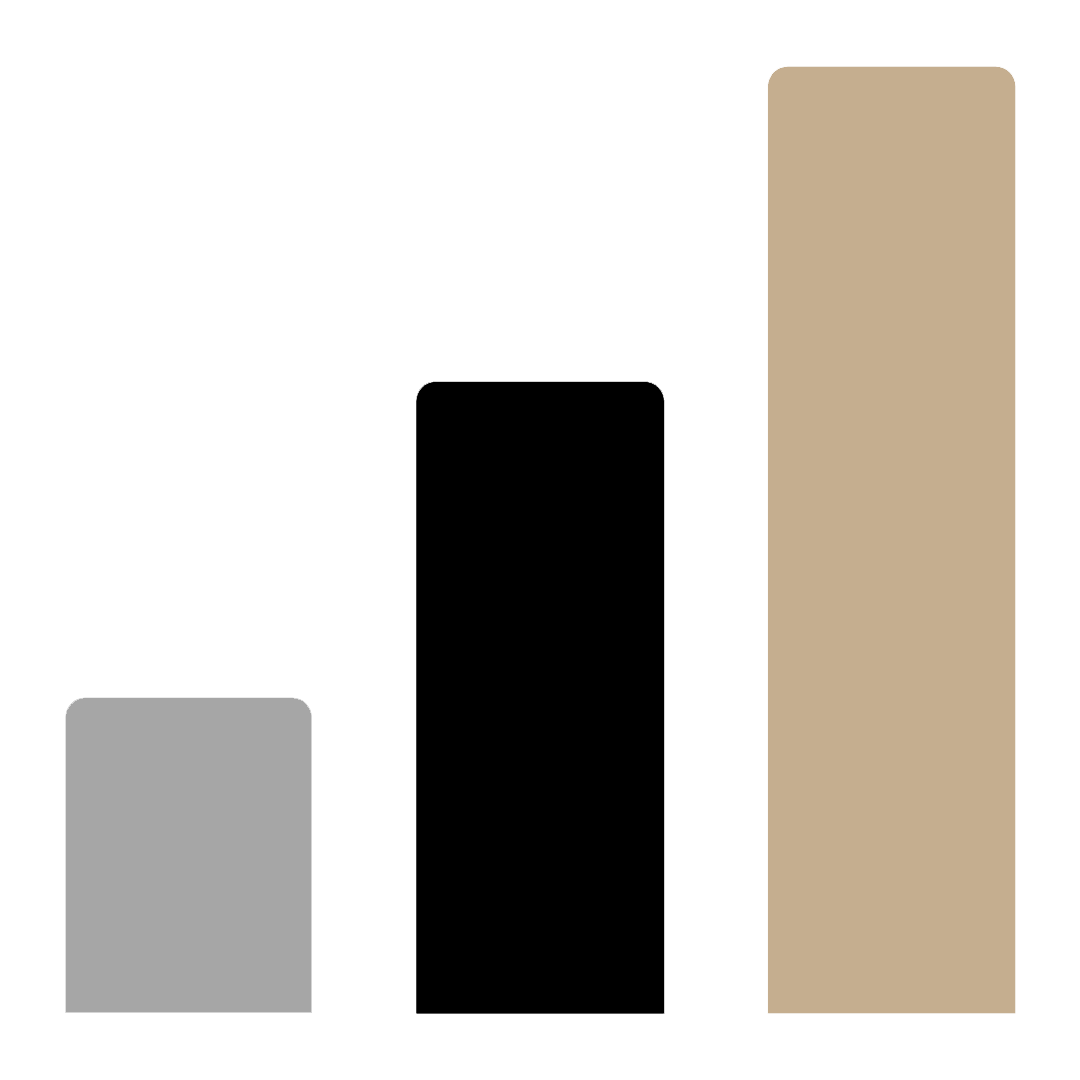 x1,5
x2
Research from Criteo shows that mobile apps are the best-converting channel in e-commerce, 3 times better than responsive websites.
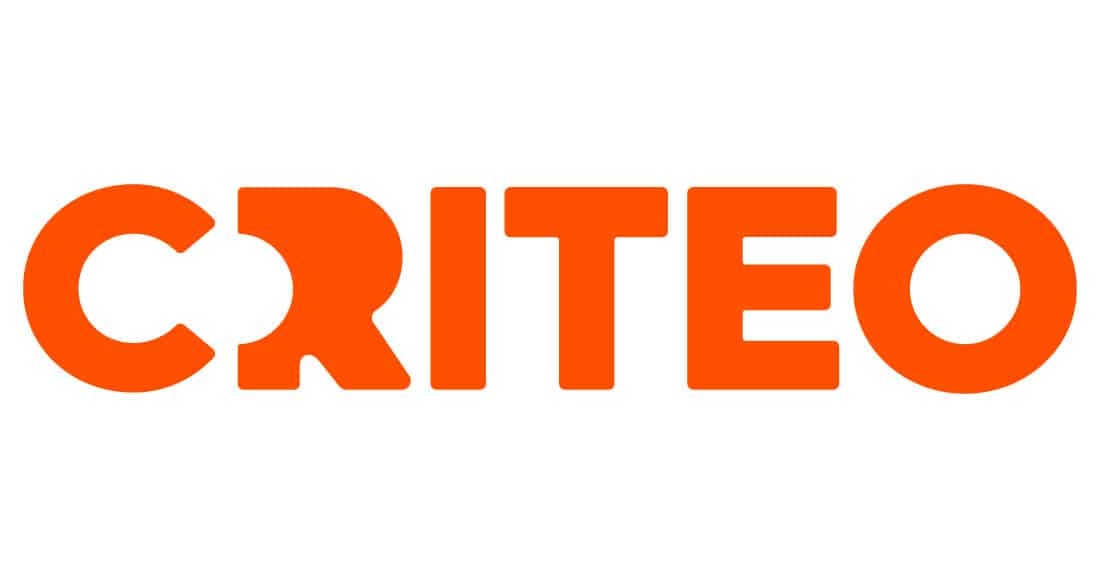 Mobile 
responsive 
website
App
Desktop
7
7
Options to improve mobile results
High
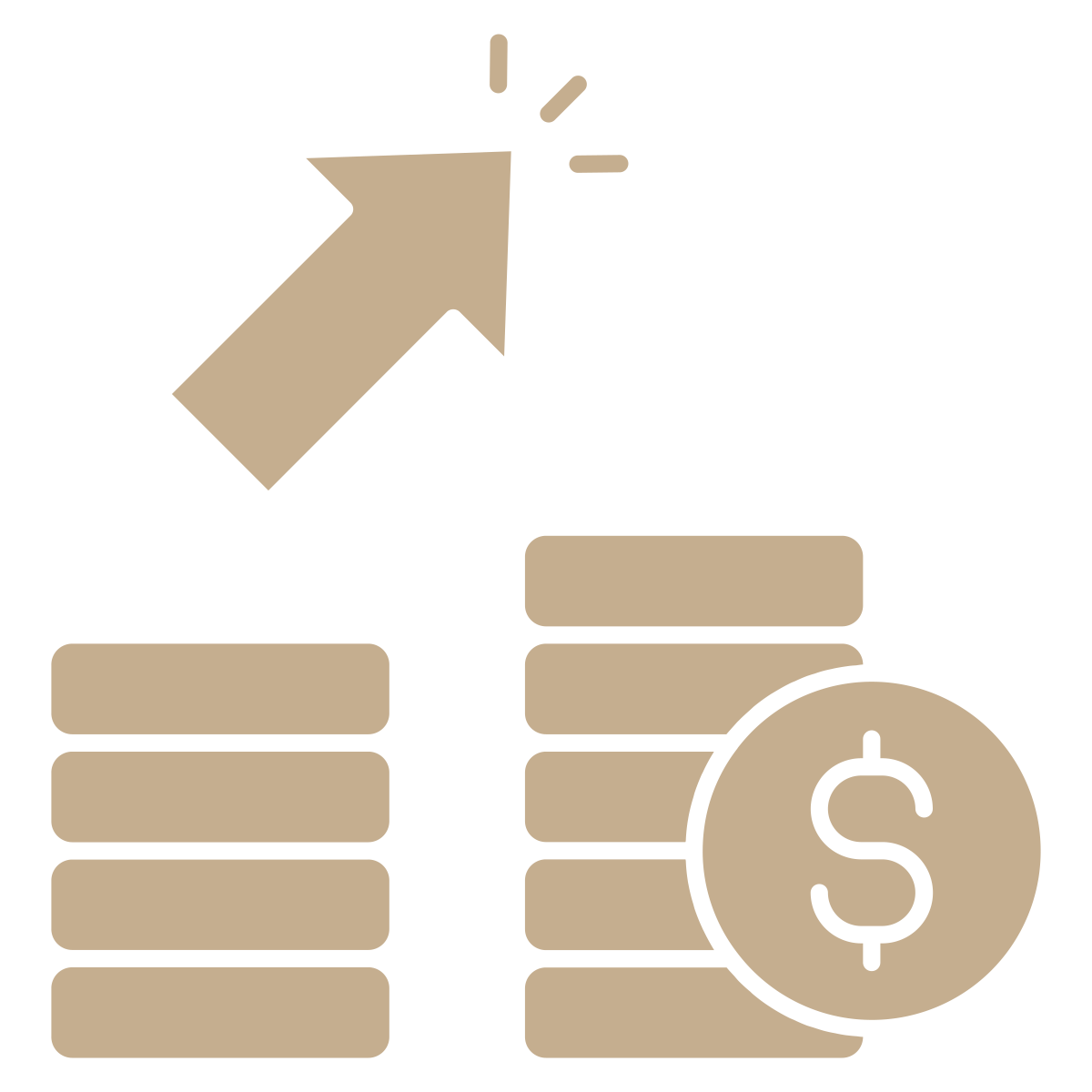 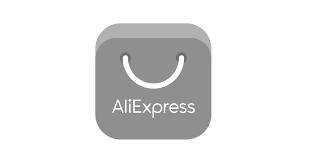 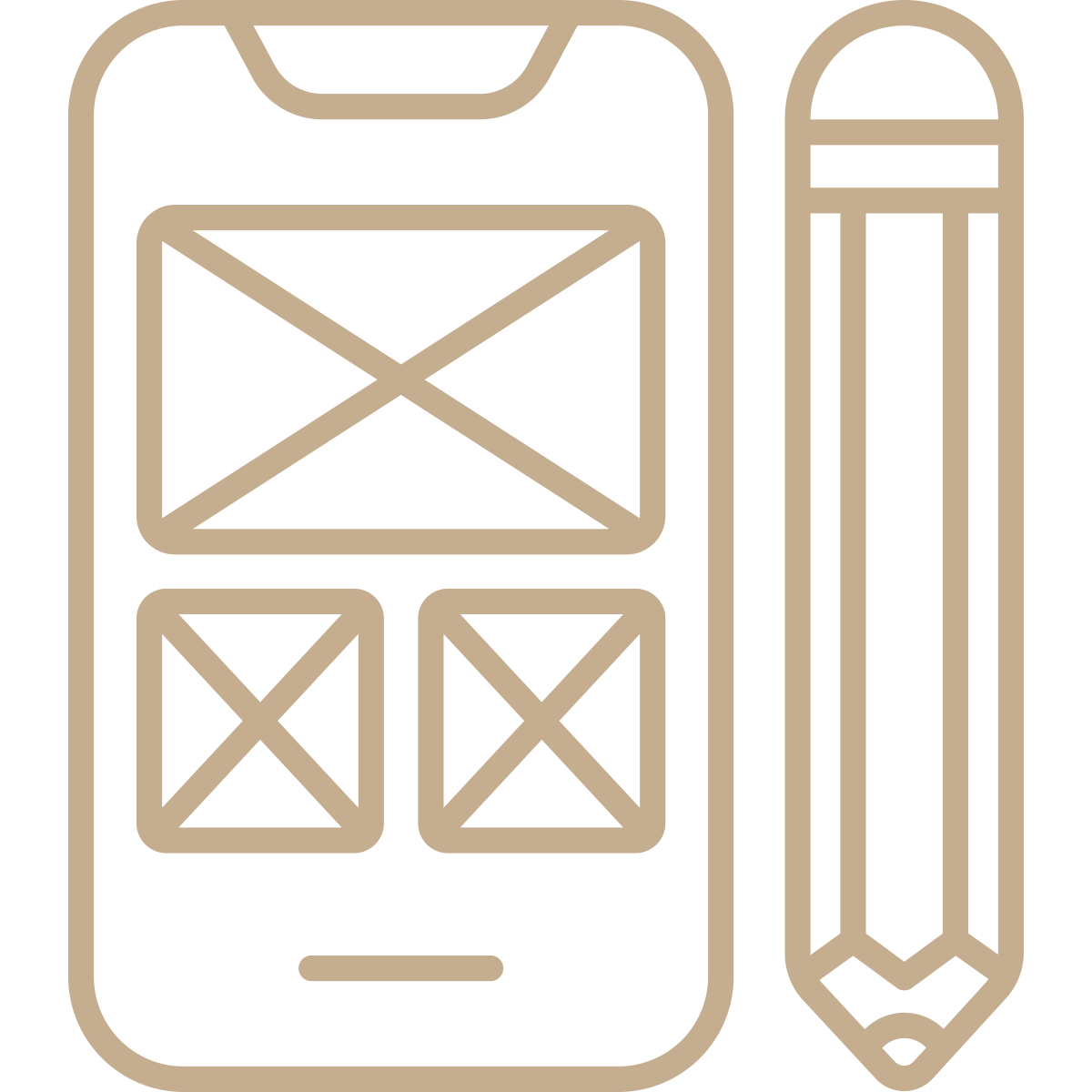 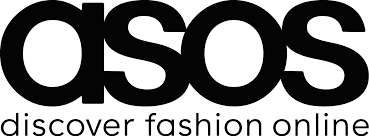 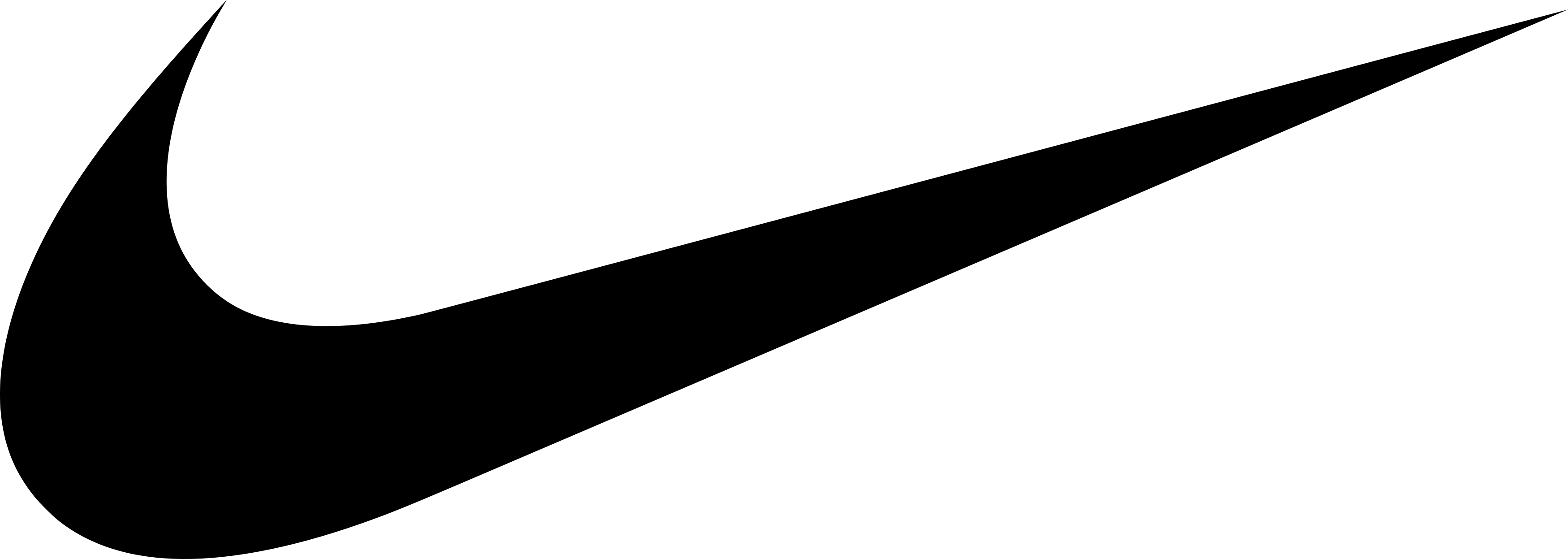 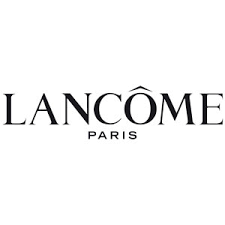 Extra traffic (Ads)
Optimization UX/UI
Native Custom App
Cost
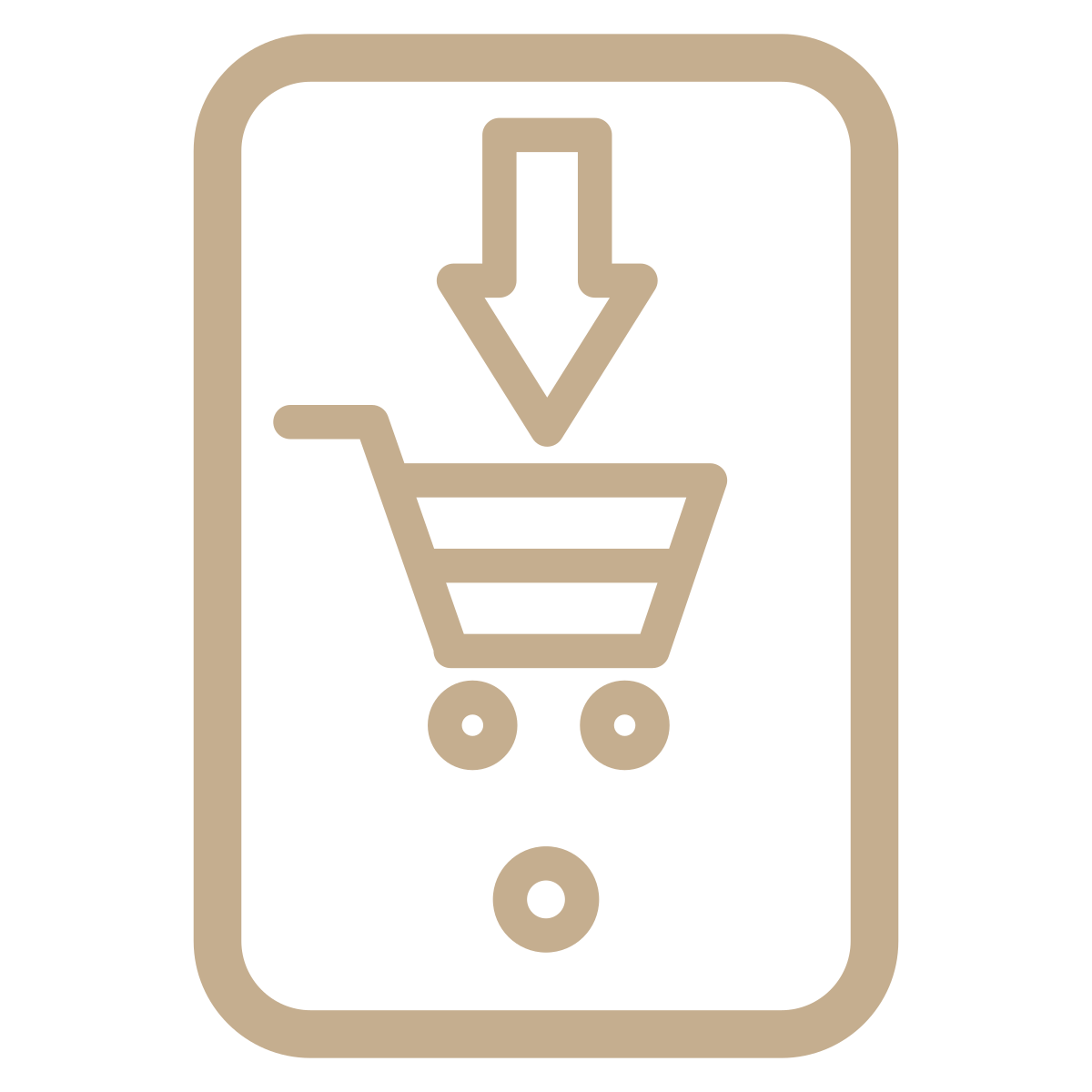 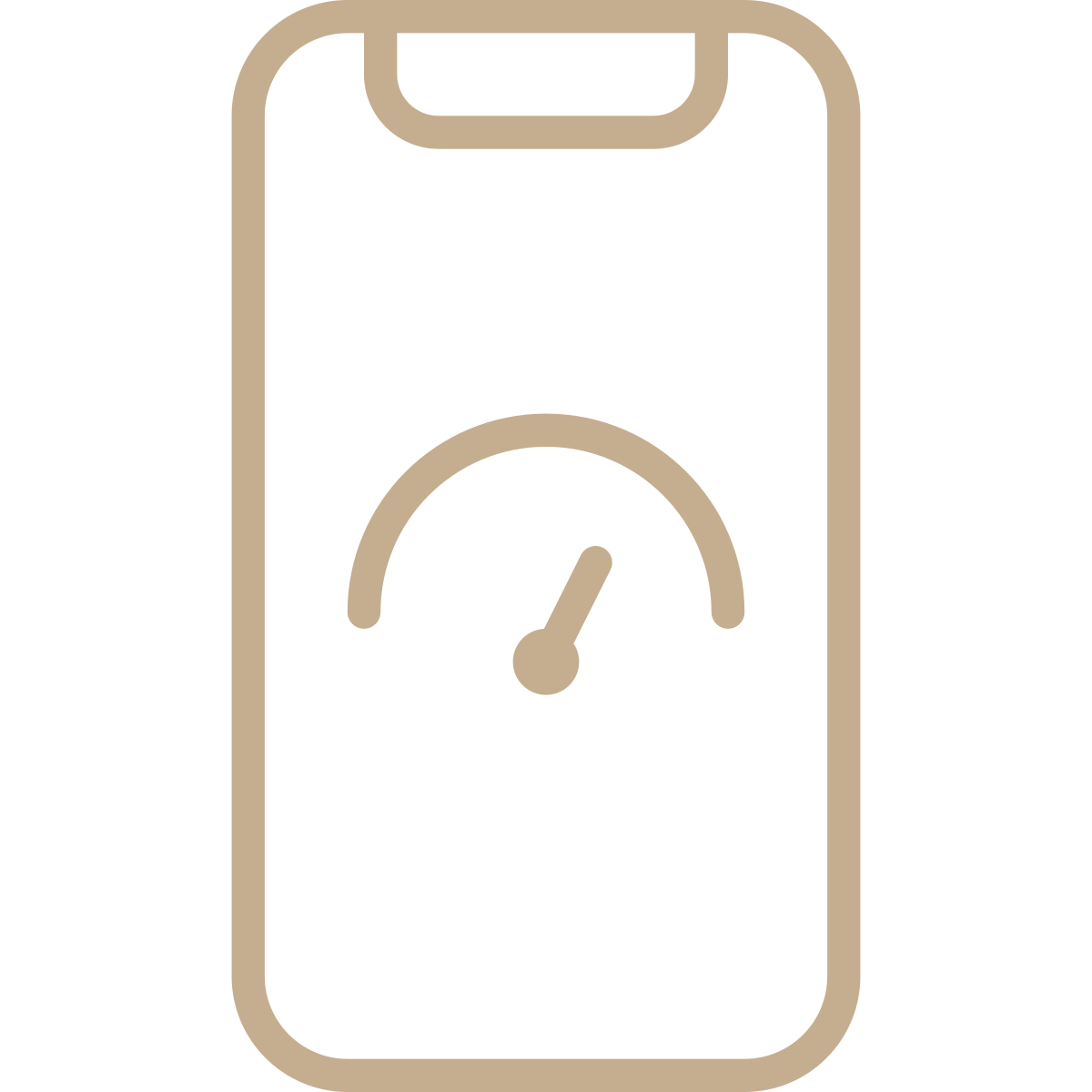 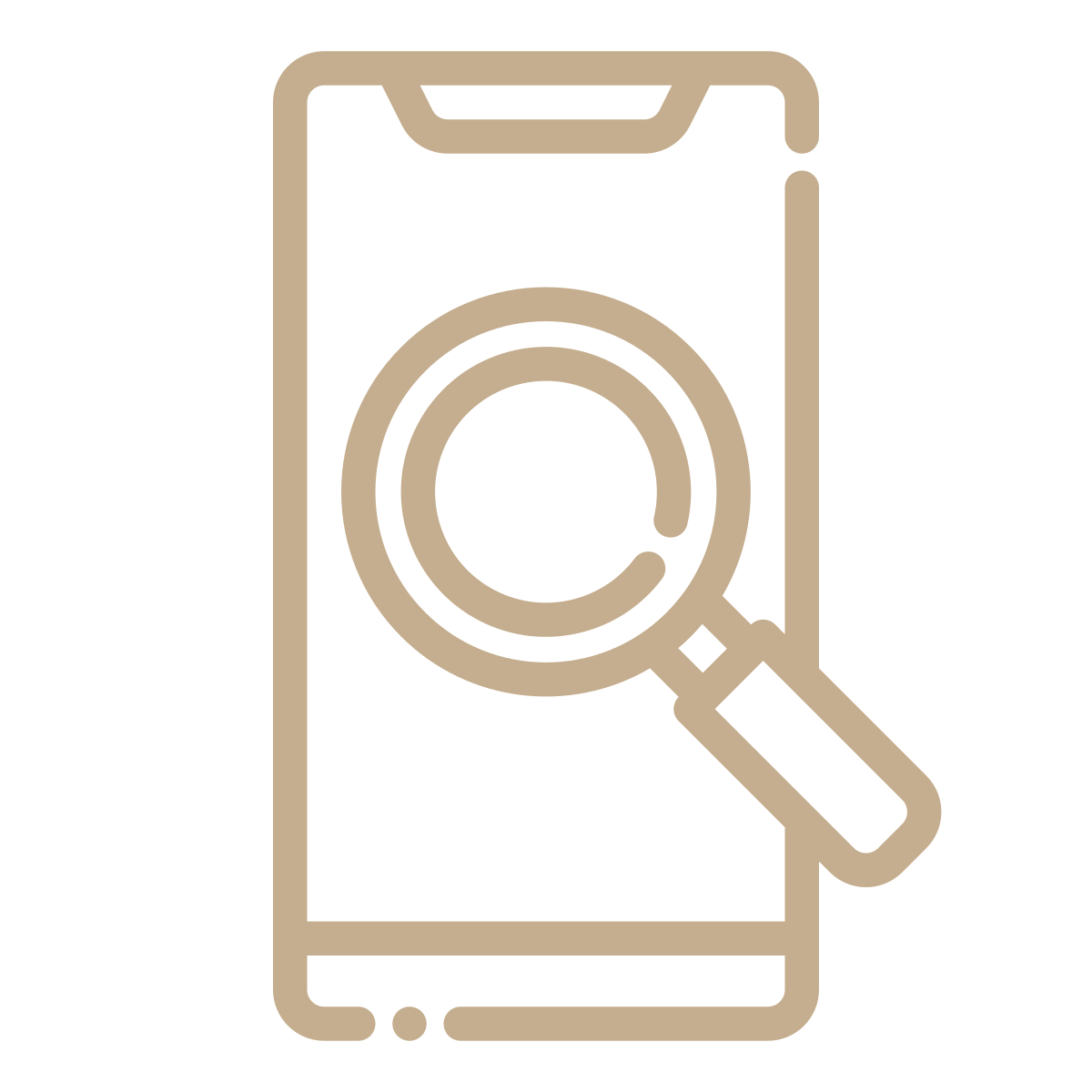 Optimize checkout(PSP)
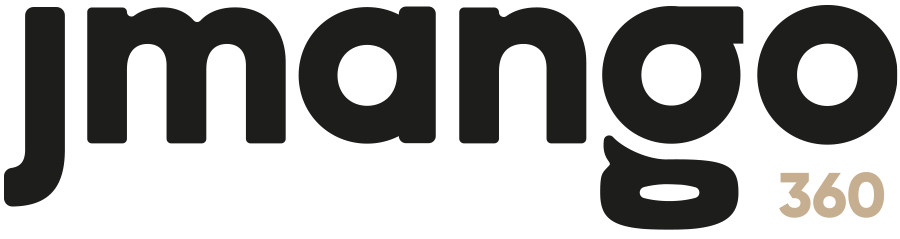 Speed
Mobile SEO
App as a Service
Impact
Low
High
8
Why JMango360?
01
02
03
04
OpenSaaS
Proven technology with the right building blocks that enables fast time to market
High end quality
Beautiful flexible design and innovative features. All you need to maximizemobile growth
One stop shop
Where others stop, we continue. Get strategic advice and app marketing support
Pay as you grow
Trusted by big brands
Affordable for everyone
9
Fashion / apparel
Cosmetics
Sporting goods
Wine and spirits
Pet supplies
FMCG
Health & Medical
B2B
Sweet spotVerticals
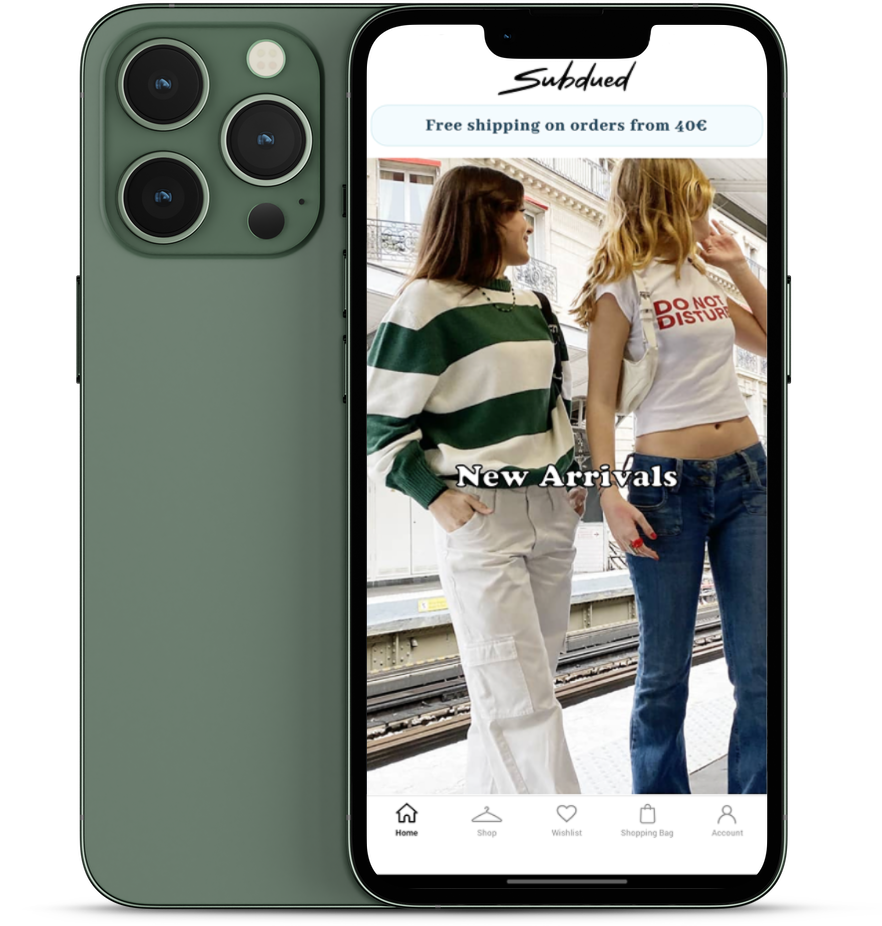 Based on our experience we see that the following verticals are really successful with their native mobile solution.
An app for a company in these verticals is a ‘no brainer’.
10
Fully integrated
With your E-commerce backend
Webstore
Customer
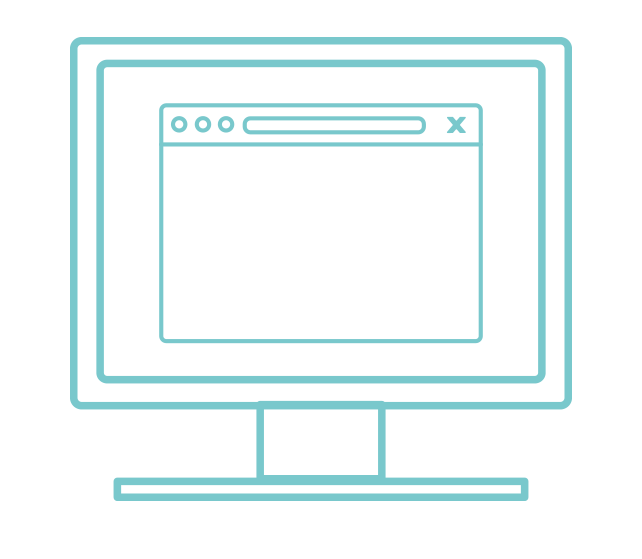 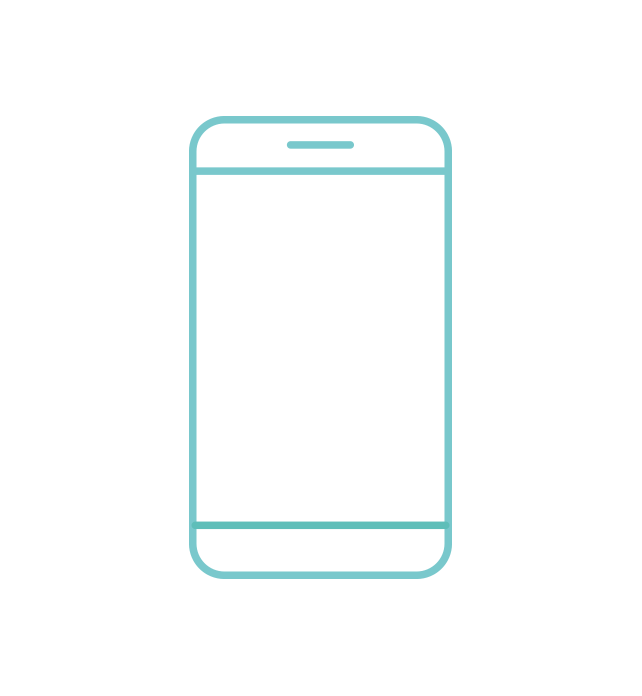 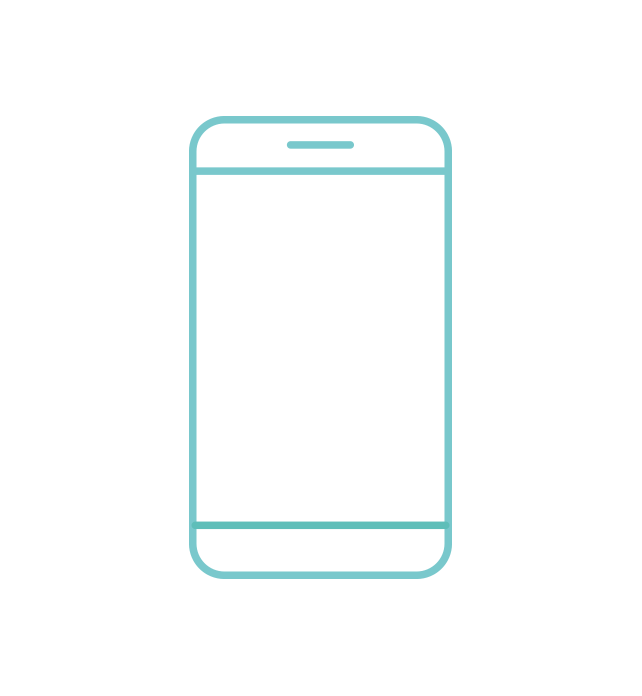 Products/Orders
APP
PWA
Products
Stock levels
Accounts
Shipping options
Payment options
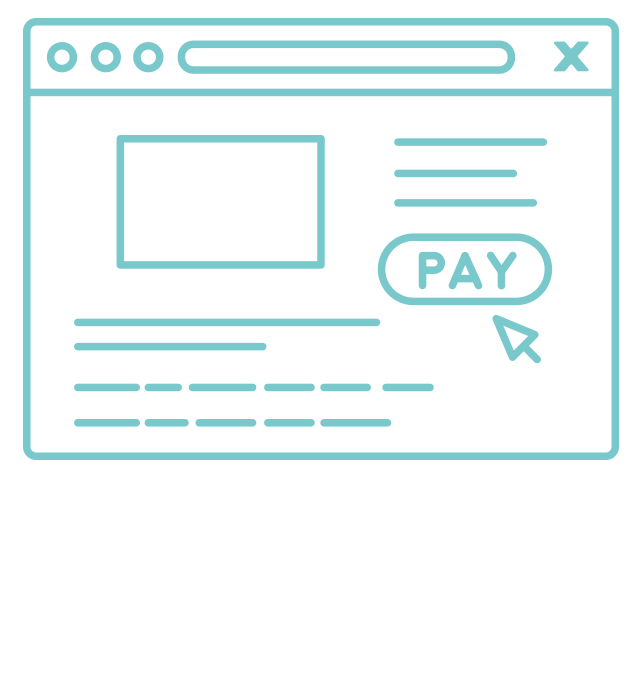 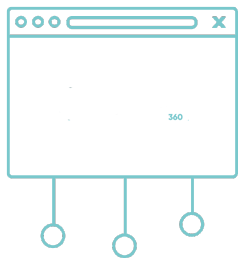 JMango plug-in
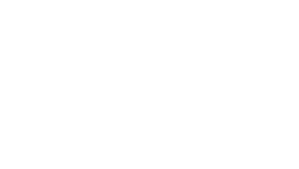 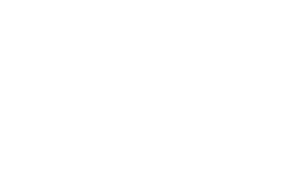 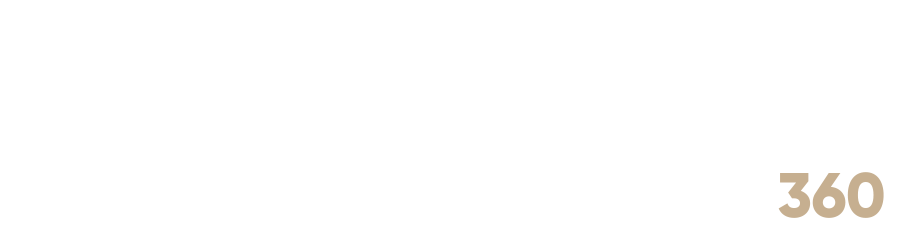 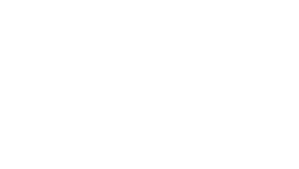 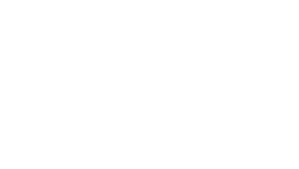 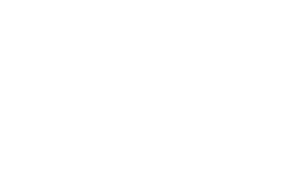 E-Commerce
Back-end
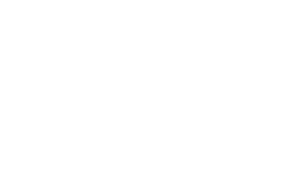 JMango360
platform
Some of our 500+ customers
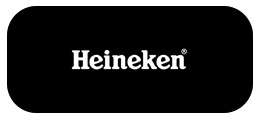 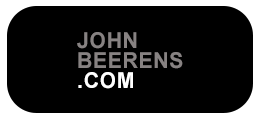 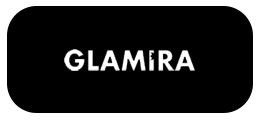 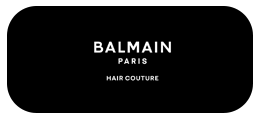 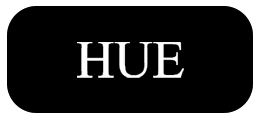 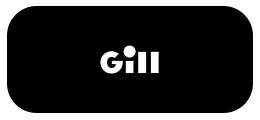 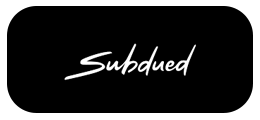 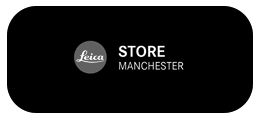 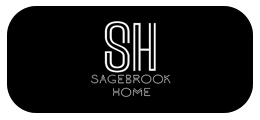 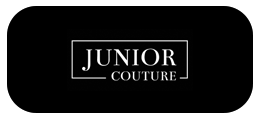 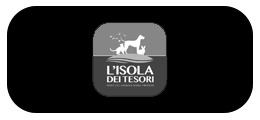 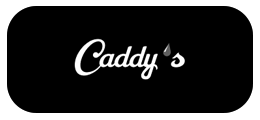 12
Happy clients sharing reviews
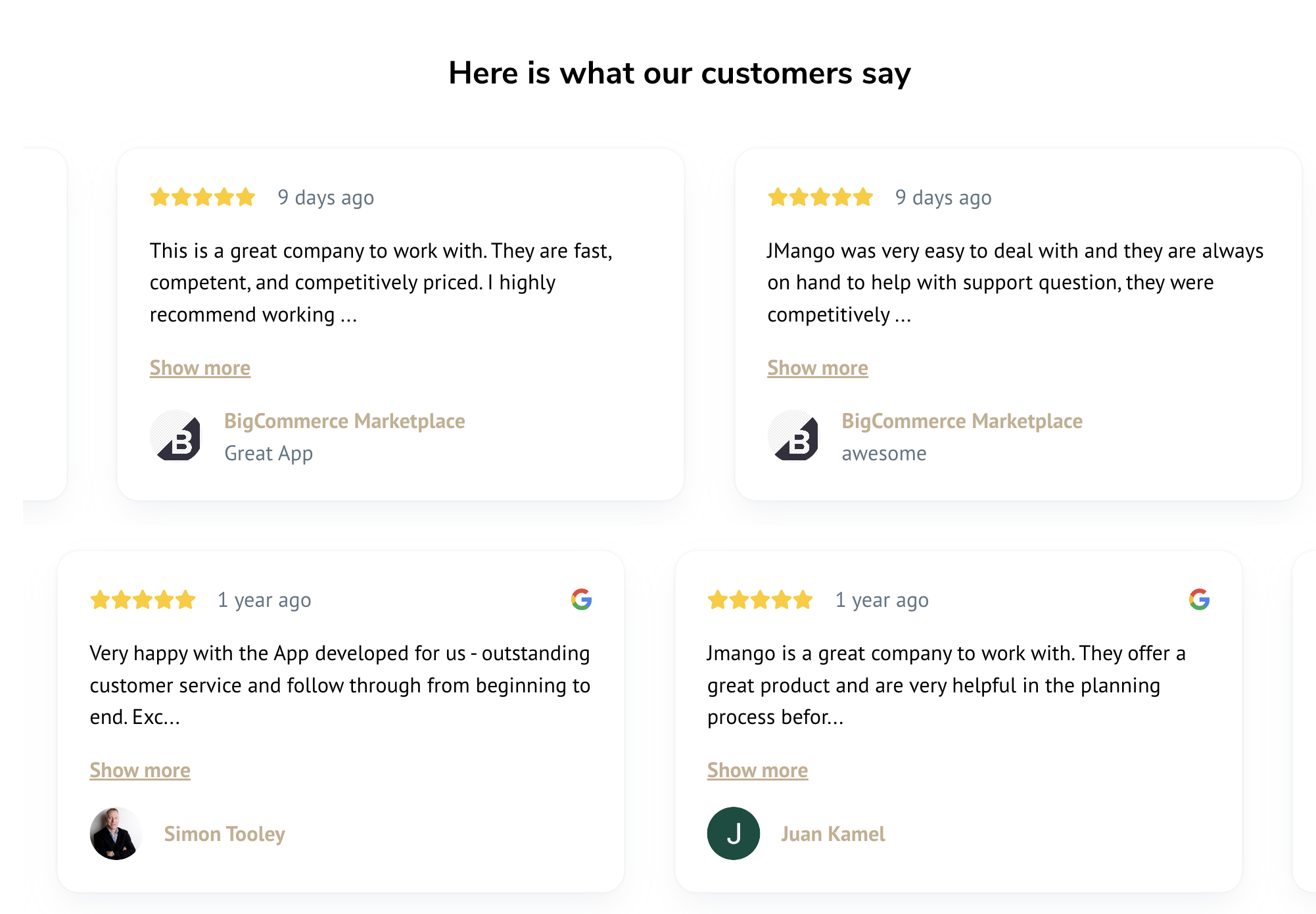 13
Case study: Subdued
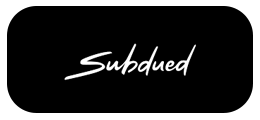 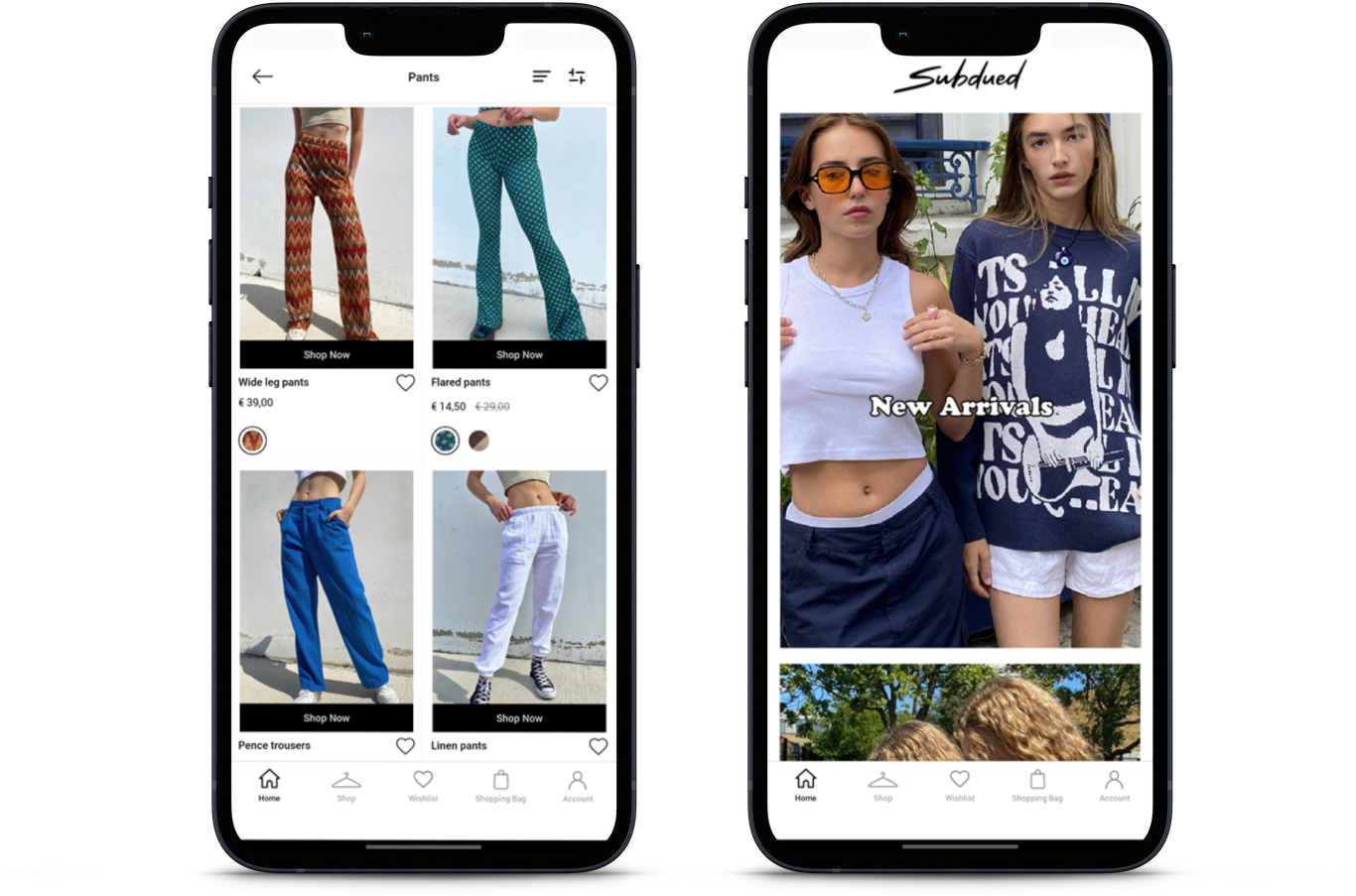 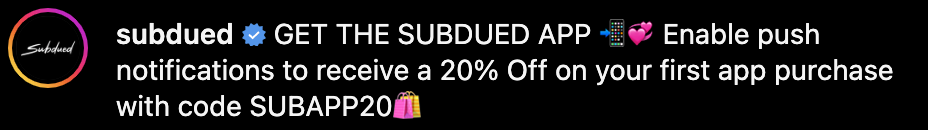 Subdued is a brand for fun-loving, strong and independent teenagers. Founded in the 90’s in Italy, they have always aimed to bring something special to clothing making it unique and different from the mainstream. The design team is Italian and Italian heritage shines through in everything they do.
Results:
App launch March 2022
>440K downloads
Over 50% of total online revenue is now generated through the App
The best dev collab ever!‘Our experience with JMango360 has been totally satisfying. All processes from on boarding to daily activities have been managed perfectly. The app launch and on going progress is now a growing success for our company.’

Sheida Ngo – CX & UX Manager Subdued
Case study: Beauty Solutions
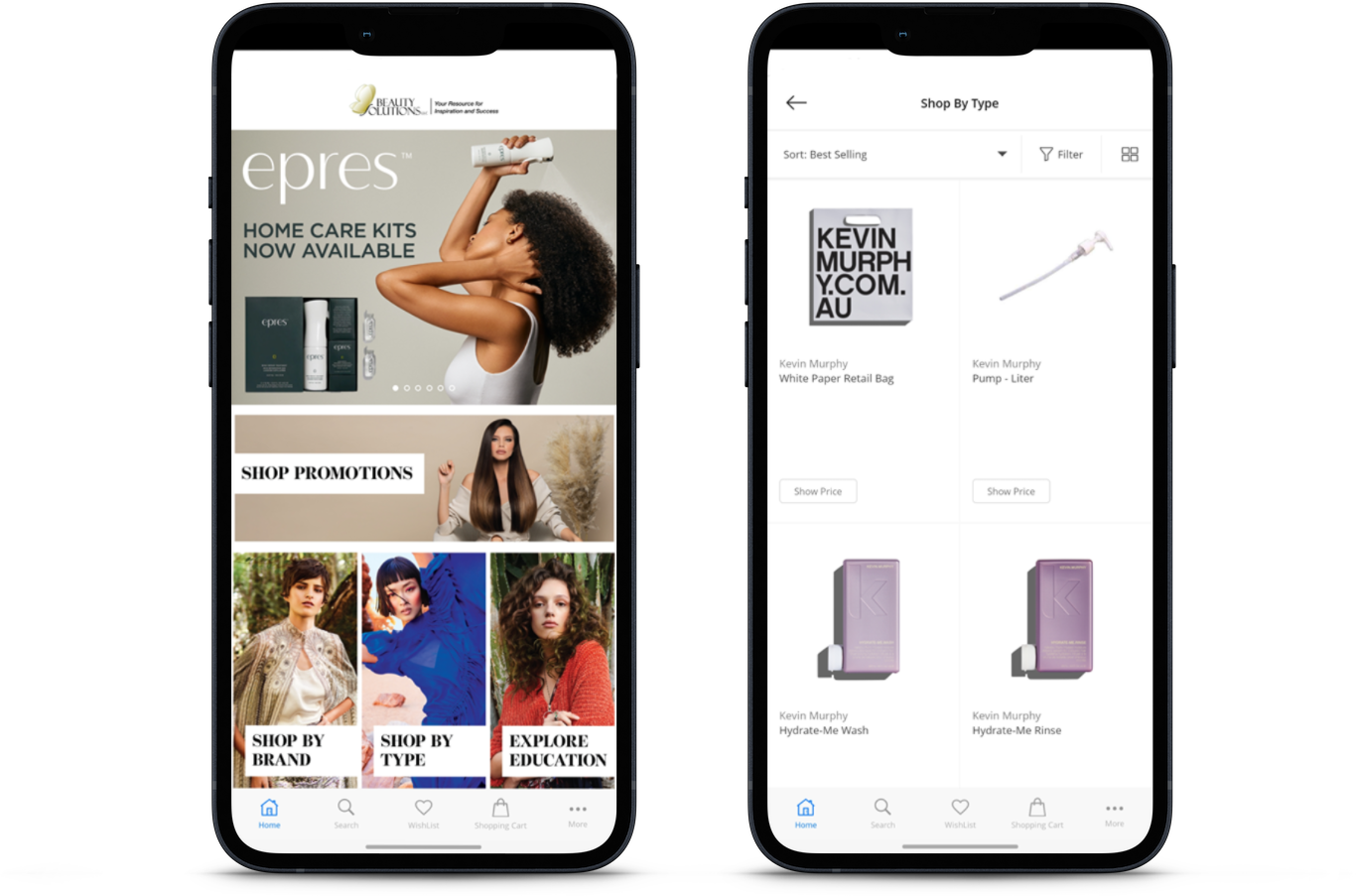 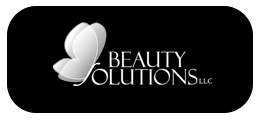 Beauty Solutions, founded in 2007 with 9 locations in the US provides beauty professionals with the products, tools, and education they need to grow their business.
Results:
App launch December 2019
1.5X more repeat purchases
Custom features for shops/resellers
Client feedback‘Our main objective is to activate customers through push notifications to pro-activtely
buy instead of current state of reactive. We are adding custom features to the app to make it completely fit to our customers.’

Shane Brown – Director of IT Beauty Solutions
Case study: Gill Marine
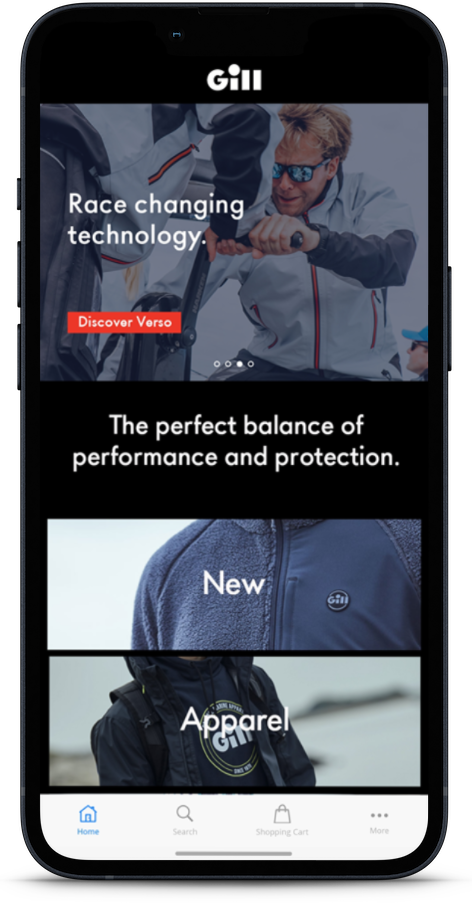 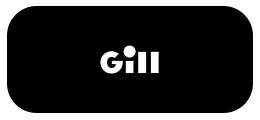 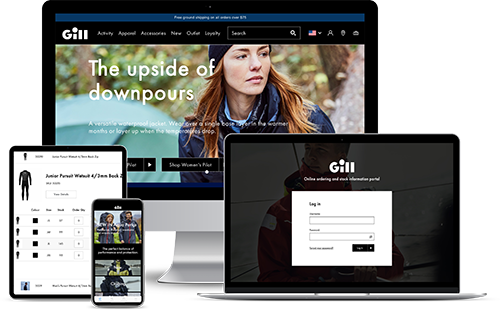 Gill marine is a high-end Marine e-commerce brand and is known for its technical fabrics, innovative design, and attention to detail. The brand's products are designed to be durable, waterproof, and breathable, to provide protection from the elements while allowing freedom of movement.
‘Gill Marine asked JMango360 to assist in migrating our wholesale business from Magento to BigCommerce. We couldn’t be happier with the end result. JMango360 managed to surpass our expectations not only with regards to functionality but also with their support. The results have been great and I would recommend any B2B business, but wholesale especially to work with JMango360.’
Oliver Cole, Global Head of e-commerce
Results:
App launch May 2020
Average Order Value +28%
B2C & B2B
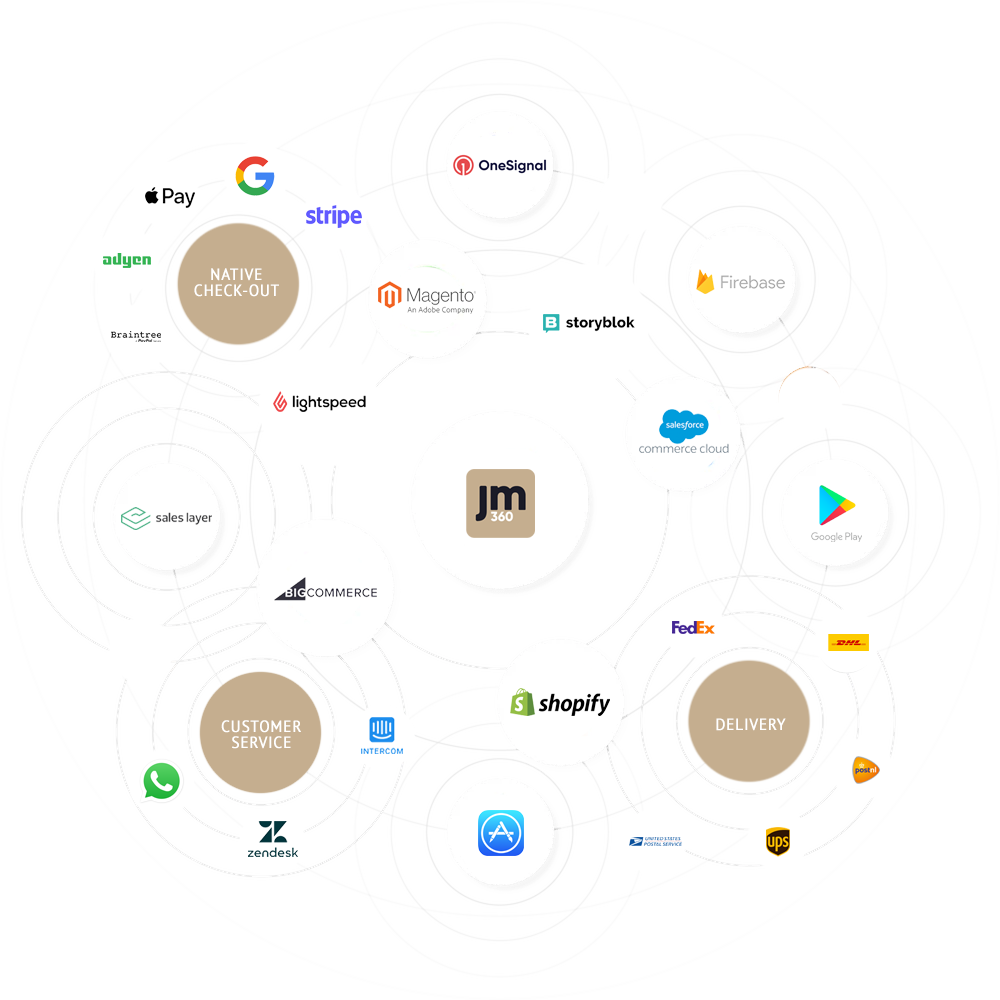 JMango360 
Ecosystem
Flexibility in development and rapid time to market due to extensive network of existing integrations and partners.
17
Pay as you grow Pricing model enables flexibility
Advanced
Essential
Enterprise
Pricing based on :
Growth stage (12 months GMV)
Number of Store views 
Features 
Custom work
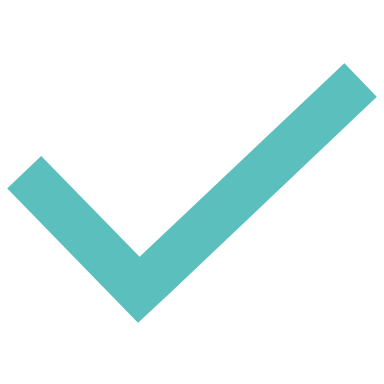 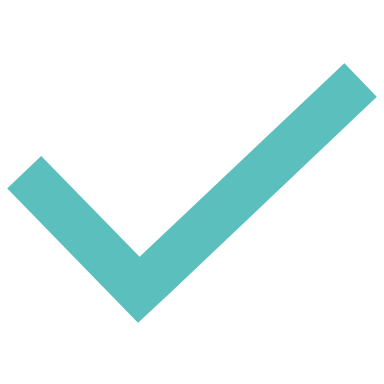 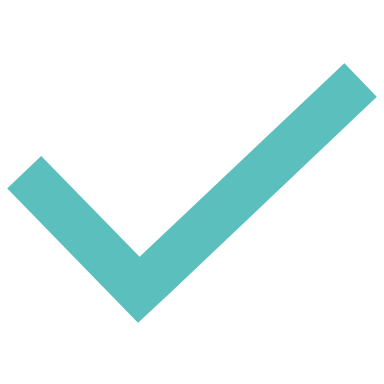 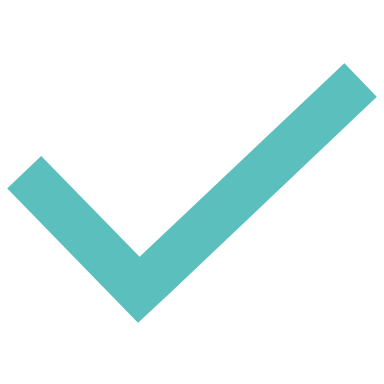 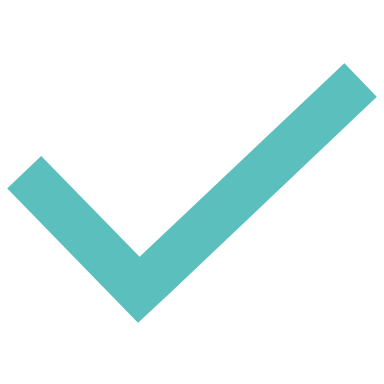 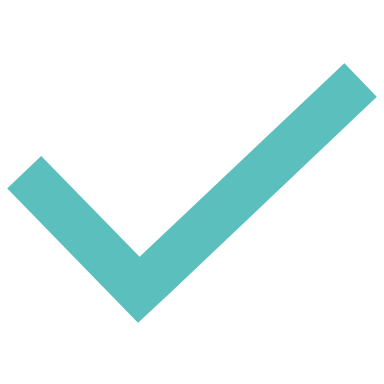 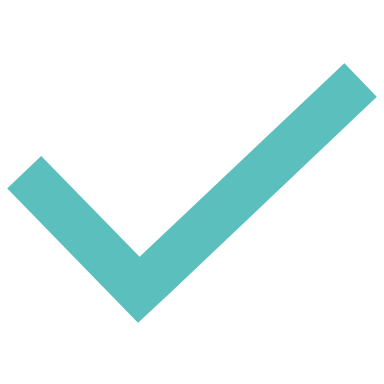 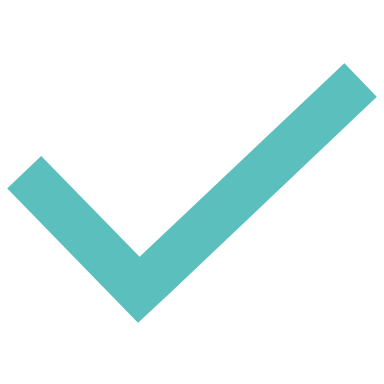 Essentials Growth Plan
Subscription as from USD 299 (Monthly)
+
Onboarding fee as from USD 2399
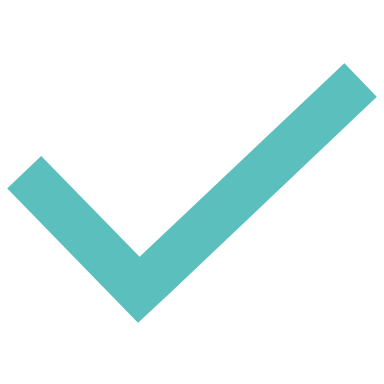 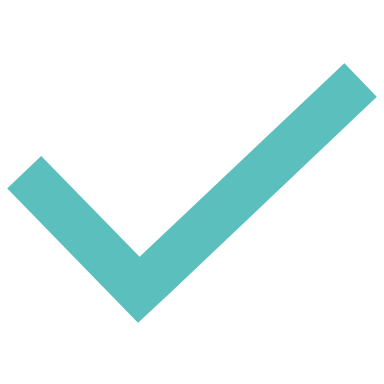 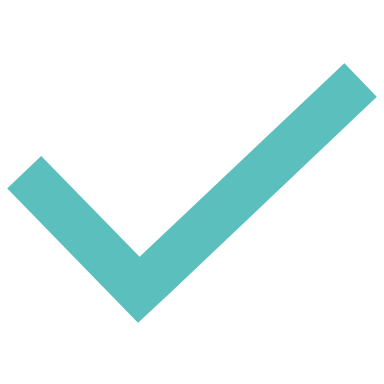 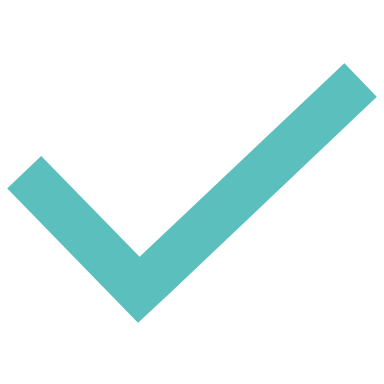 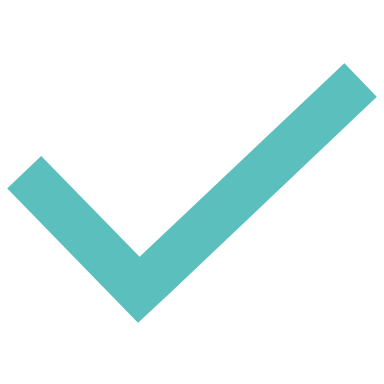 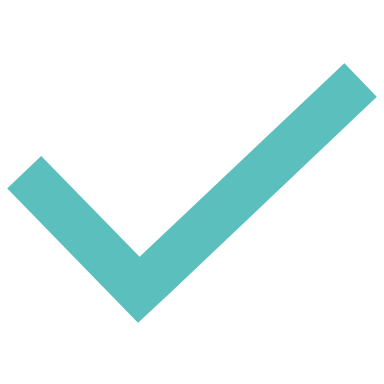 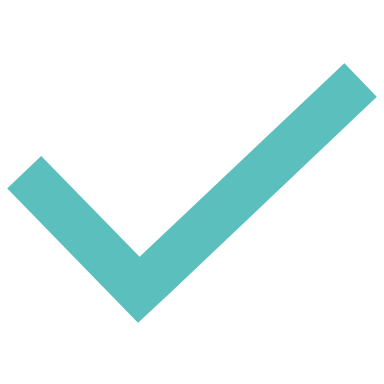 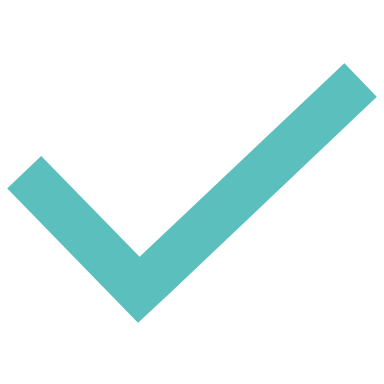 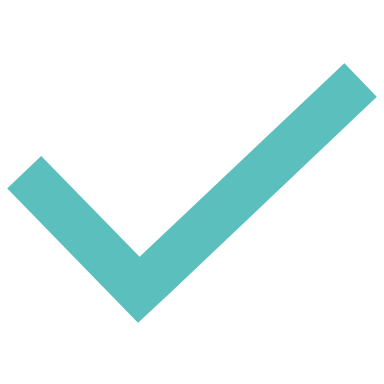 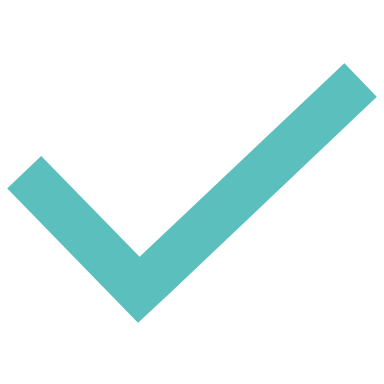 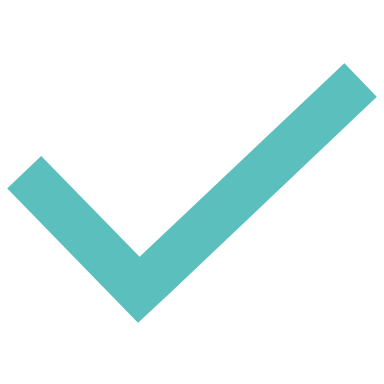 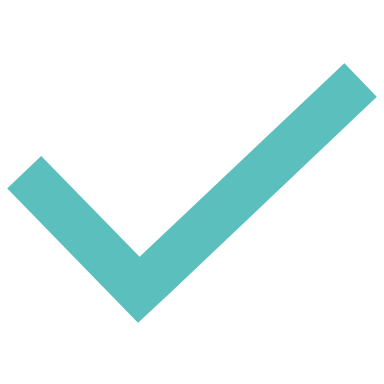 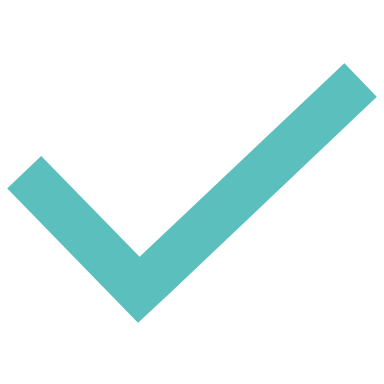 Advanced Growth Plan
Subscription as from USD 599 (Monthly)
+
Onboarding fee as from USD 3999
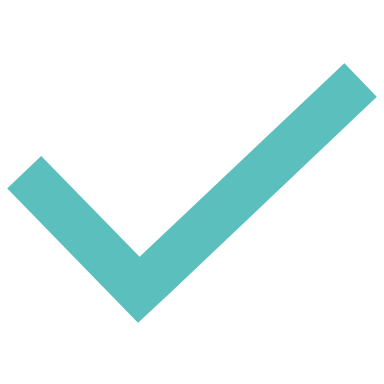 Enterprise Growth Plan
Upon request
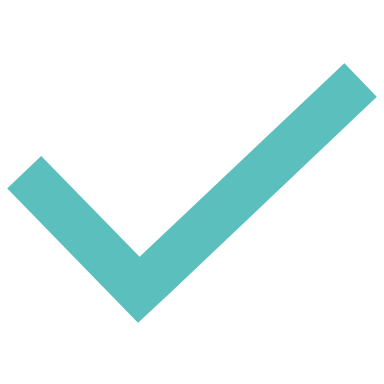 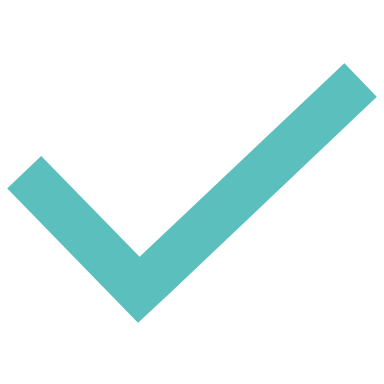 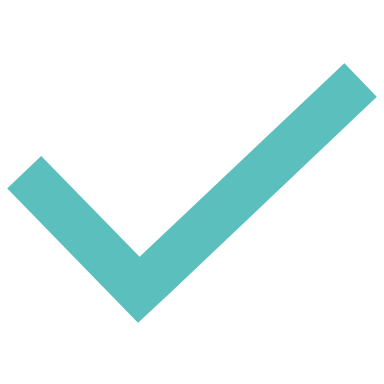 18
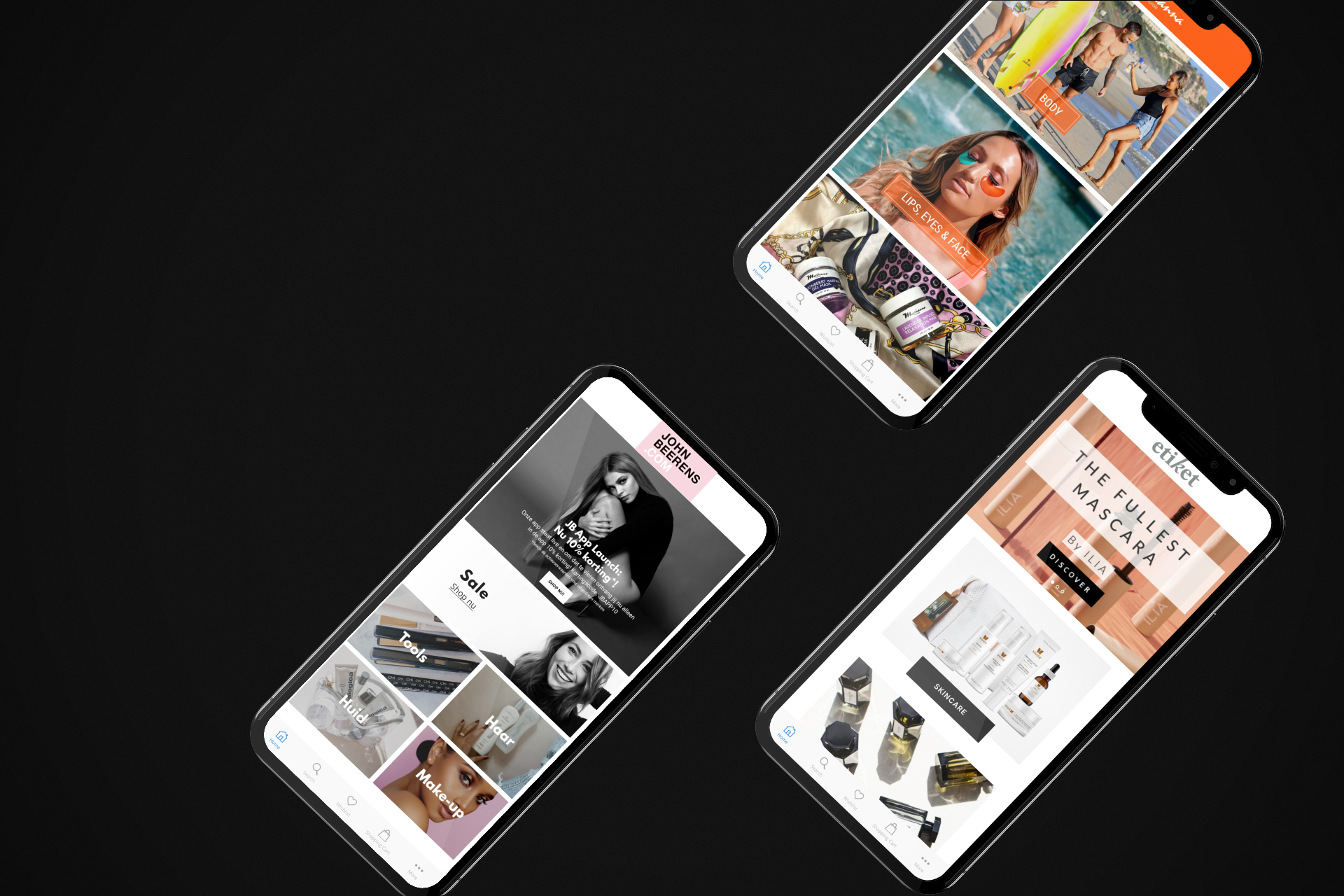 Time for a short demo
START DEMO
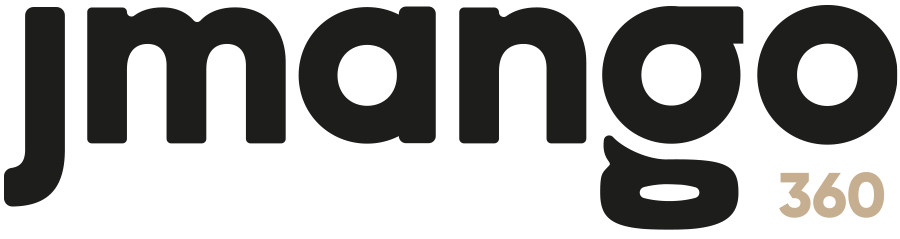 Next Steps?
Marco Alewijnse
marco@jmango360.com
+31612992370
Chief Commercial Officer
Maarten Schuiling
maarten@jmango360.com
+316 41375766
Chief Product Officer